Муниципальное дошкольное образовательное бюджетное учреждение детский сад № 83 города Сочи
Презентация
 организованной образовательной деятельности 
с детьми средней группы 

воспитатель:    ЯНЕМЯГИ ЕКАТЕРИНА ОЛЕГОВНА
Образовательная игровая ситуация«Спасение Изумрудного города»
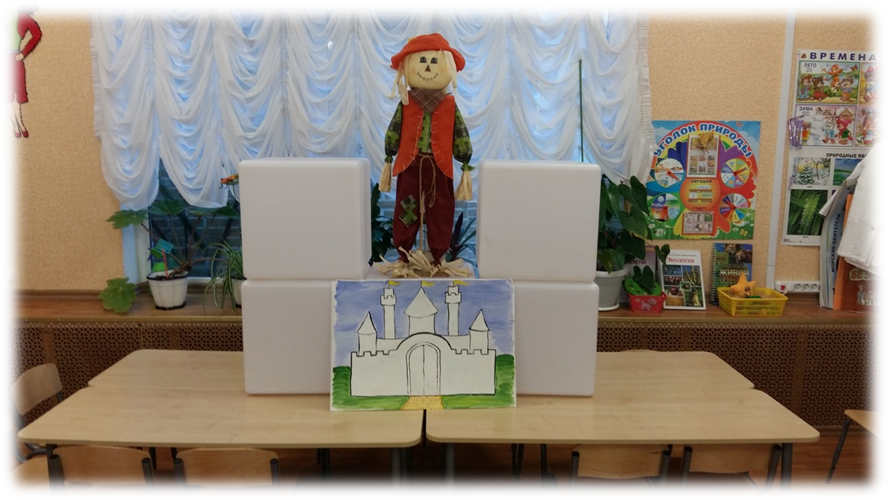 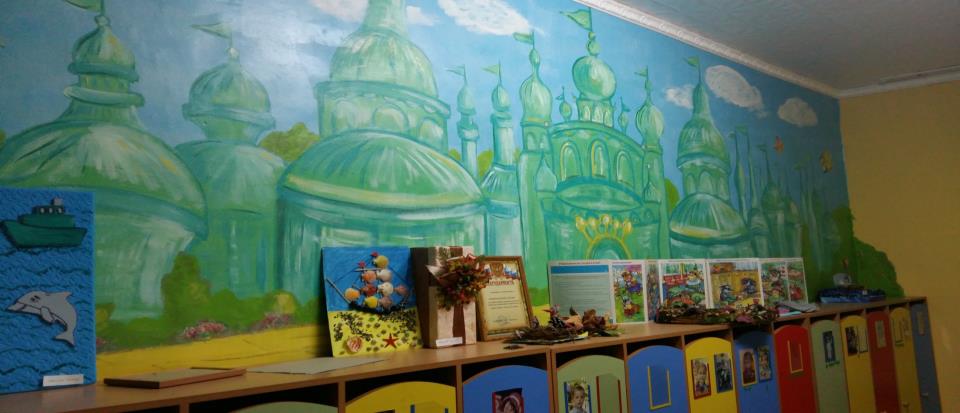 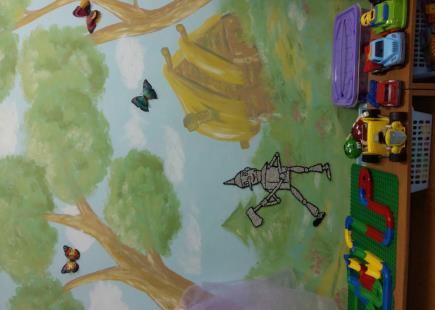 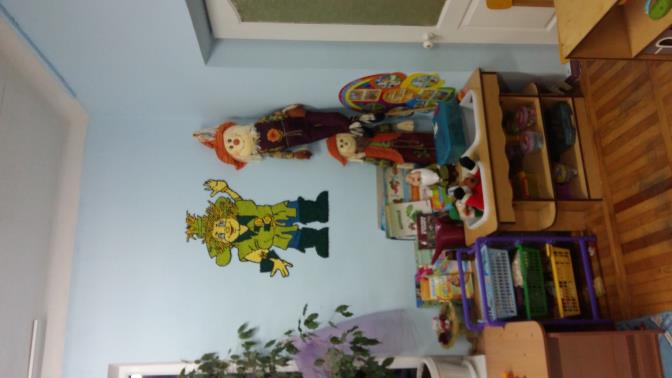 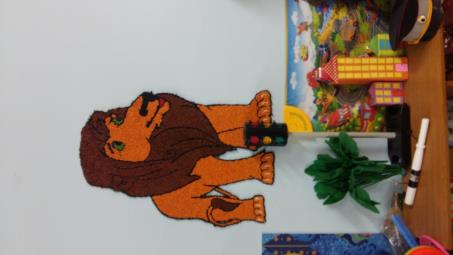 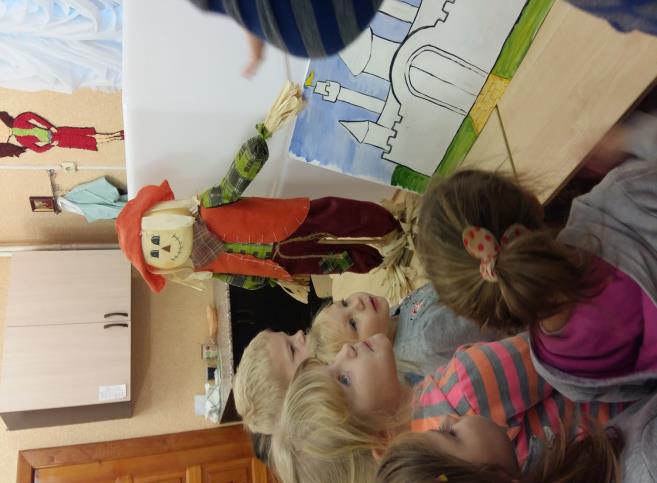 задачи
1. Приобщать детей к искусству и различным видам художественной деятельности, развивая способность к эстетической оценке;

2. Поднять уровень коммуникативной компетенции, развивать эмоциональную среду и положительную самооценку;

3. Учить приему раскрашивания краской морских камней, составлять узор из «изумрудов».
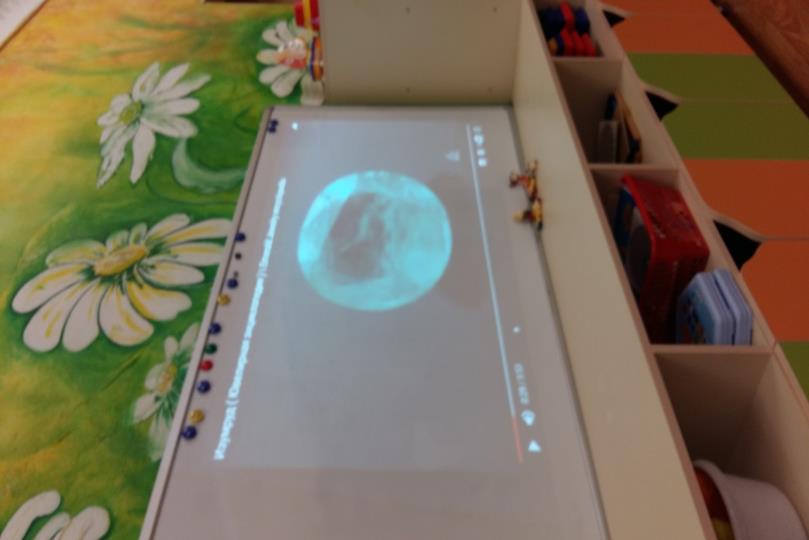 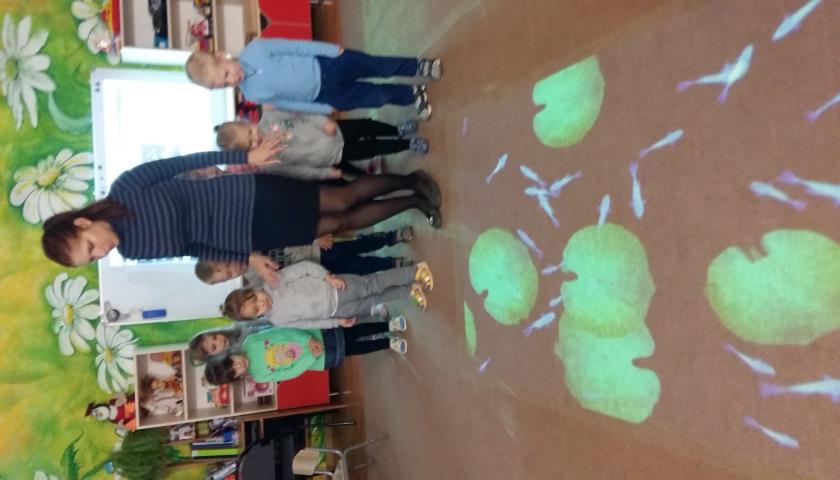 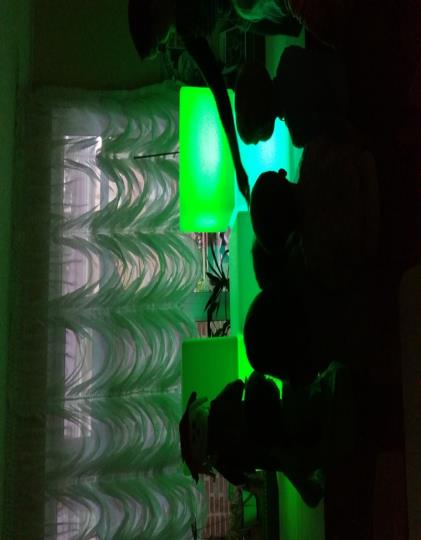 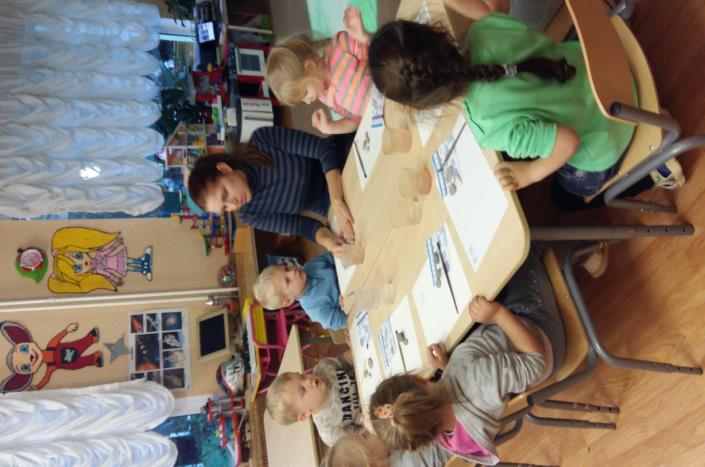 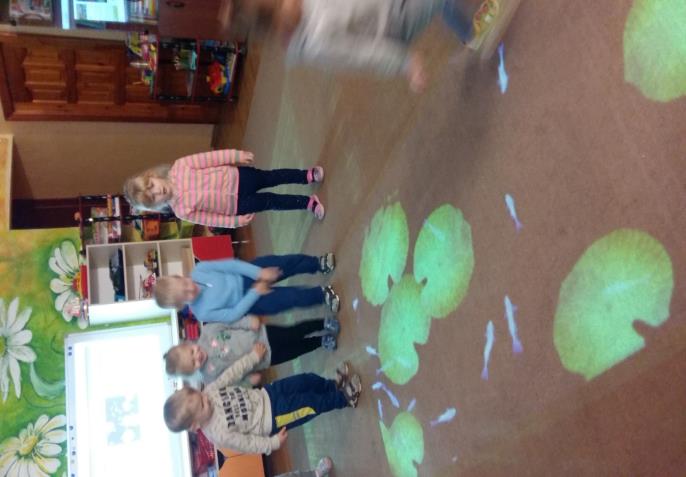 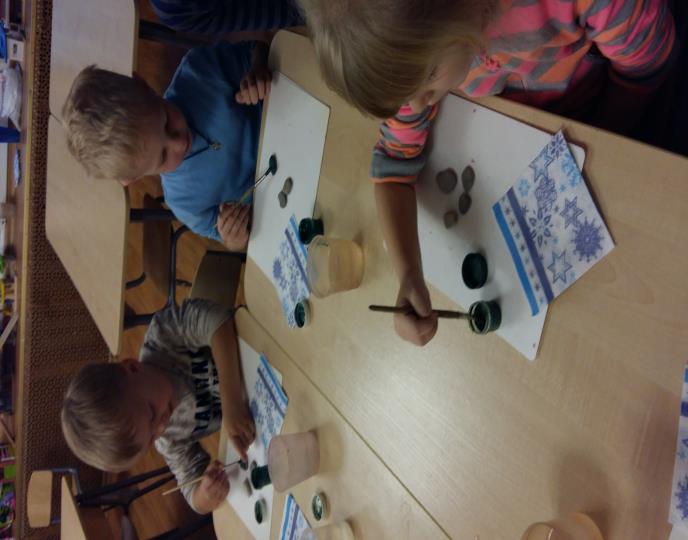 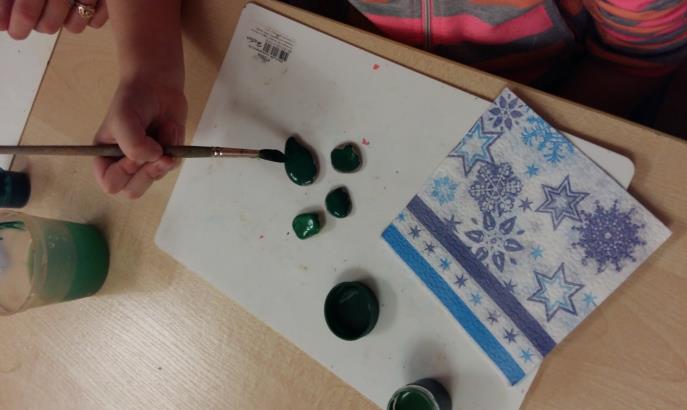 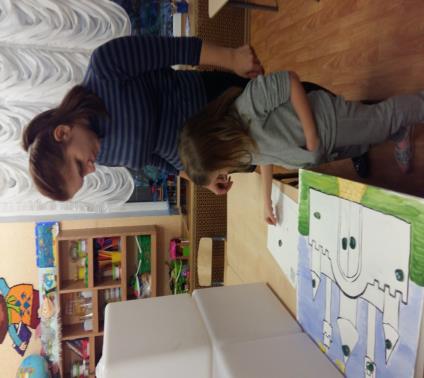 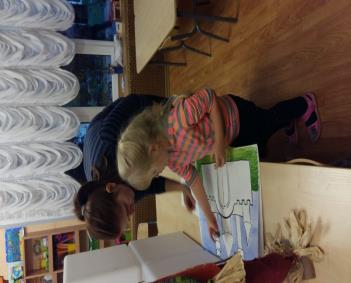 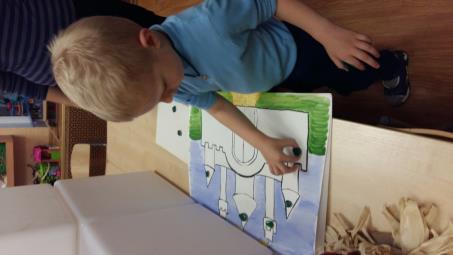 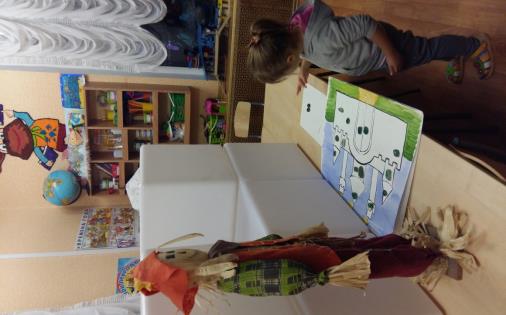 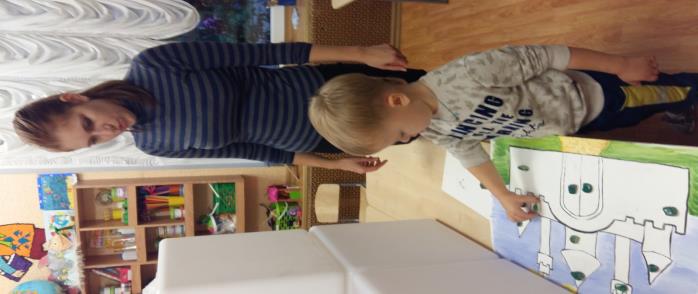 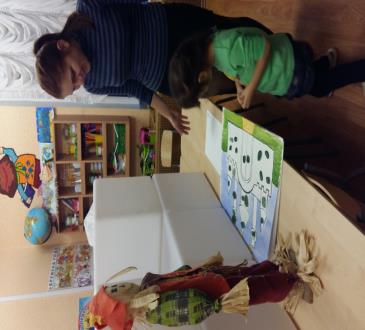 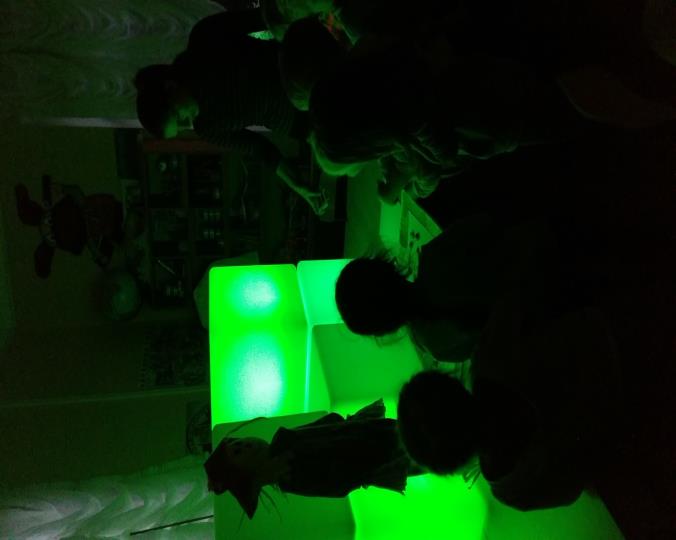 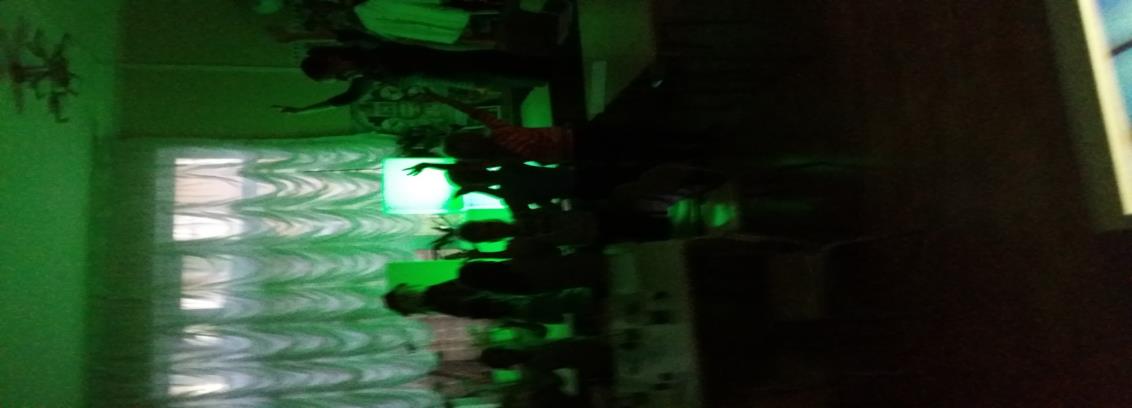 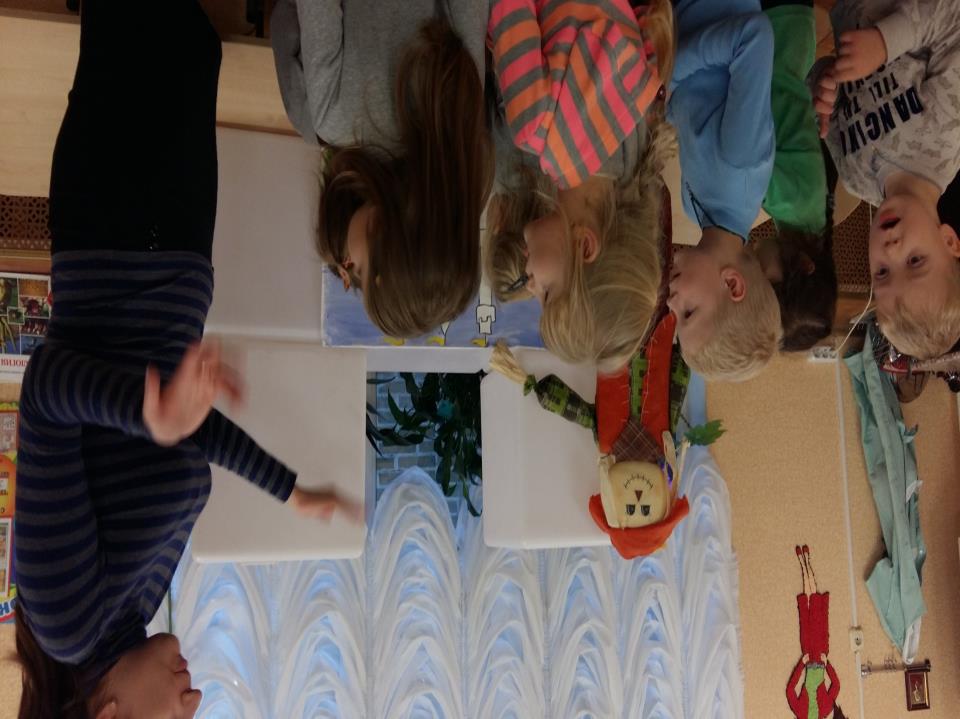 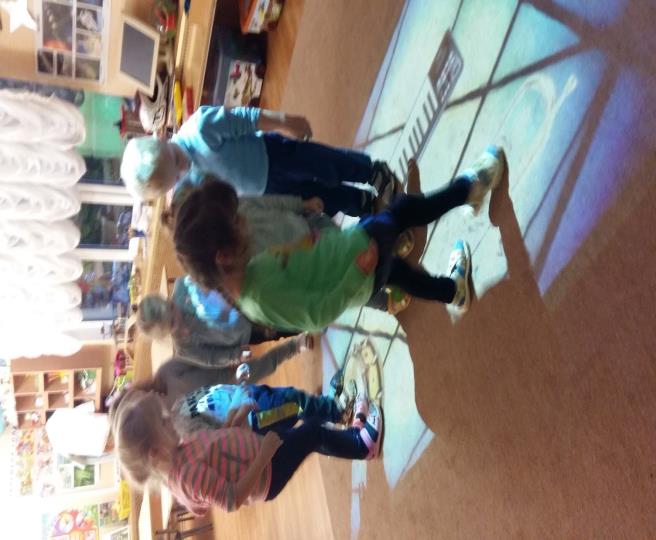 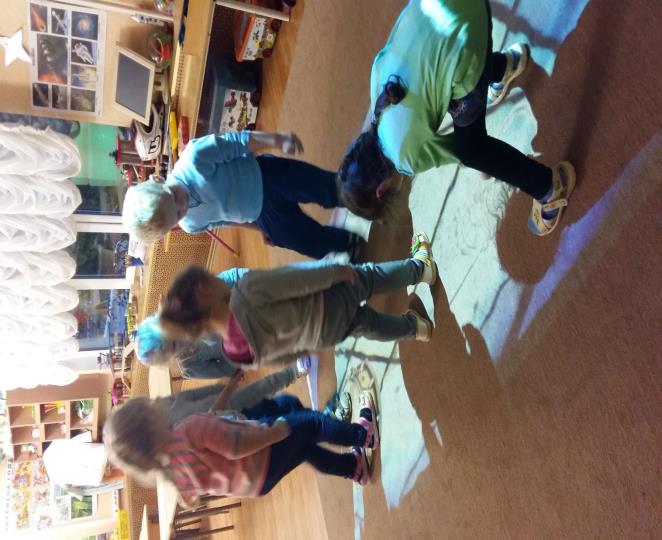 Спасибо за внимание !